الاعداد المركبة  (5-1)
نواتج التعلم
- اجراء العمليات باستخدام اعداد تخيلية بحتة 
- اجراء العمليات باستخدام اعداد مركبة
تمهيد
ماهى مجموعة الاعداد الطبيعية؟؟؟
ماهى مجموعة الاعداد الكلية؟؟؟
ماهى مجموعة الاعداد الصحيحة؟؟؟
ماهى مجموعة الاعداد النسبية؟؟؟
ماهى مجموعة الاعداد الحقيقية؟؟؟
بسط ما ياتى باستخدام الاله الحاسبة :
= 7
=error
=error
-49 = 49 (-1)
ماذا تلاحظ ... ؟
مثال توضيحى2 :
ما ياتى بسط
تمرين موجه 1 :
ما ياتى بسط
نواتج ضرب الاعداد التخيلية البحتة
ما ياتى بسط
مثال توضيحى 2 :
نواتج ضرب الاعداد التخيلية البحتة
ما ياتى بسط
تمرين موجه 2 :
حل المعادلات باستخدام الجذر التربيعى
حل كل  معادلة
مثال توضيحى 3
حل المعادلات باستخدام الجذر التربيعى
حل كل  معادلة
تمرين موجه  3
المفهوم الاساسي للعدد المركب
عدد حقيقى
عدد تخيلي بحت
حل معادلة الاعداد المركبة
جد قيمتي        كل معادلة صحيحة
مثال توضيحى 4
حل معادلة الاعداد المركبة
تمرين موجه 4
جد قيمتي        كل معادلة صحيحة
عدد فردى
عدد زوجى
يقبل القسمة
لا يقبل القسمة
لا يقبل القسمة
يقبل القسمة
1-
1
بسط ما ياتى:
مثال توضيحى
x
x
تدريب
بسط ما ياتى:
x
X
جمع الاعداد المركبة وطرحها
مثال توضيحى
بسط
جمع الاعداد المركبة وطرحها
تمرين موجه
بسط
ضرب الاعداد المركبة
b:  V = C . I  استخدم الصيغة
مثال توضيحى
بسط
4-2j             (C)يبلغ التيار
5-3J               (I)وتبلغ المقاوم                       ؟؟؟؟(J)كم يبلغ الجهد
V = C . I
تمرين موجه 6
تدريب
6:  V = C . I  استخدم الصيغة
بسط
2-4j             (C)يبلغ التيار
3-2J               (I)وتبلغ المقاوم                       ؟؟؟؟(J)كم يبلغ الجهد
V = C . I
قسمة الاعداد المركبة
مثال توضيحى
بسط
قسمة الاعداد المركبة
مثال تمرين موجه
بسط
قسمة الاعداد المركبة
مثال
تمرين
بسط
1سؤال اختبار معياري
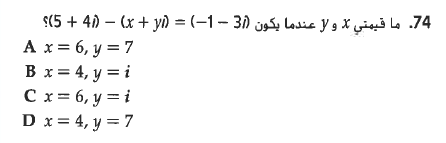 2سؤال اختبار معياري
a)      1
b)     -1